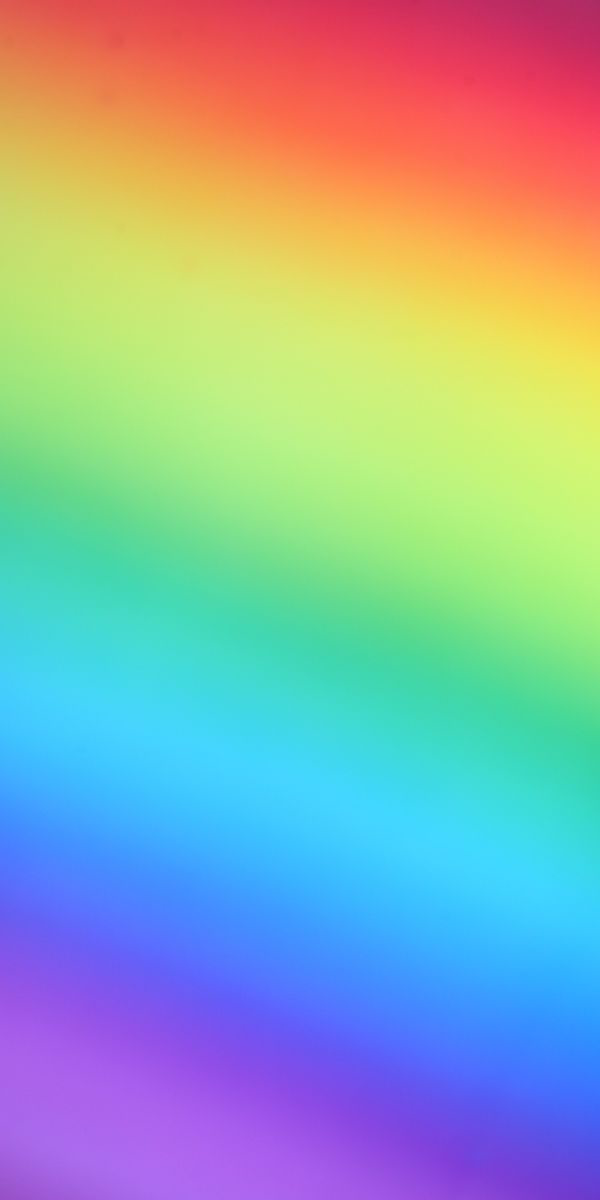 Les aventures de
Nom mascotte ?
©LutinBazar
Niveau ? – Classe de Nom ?
Année 20??/20??
Bonjour !
Je m’appelle Nom. Je suis la mascotte adoptée par les élèves de la classe de CE1/CE2. Je suis très curieuse !!!
J’adore faire des découvertes. Ce que je préfère par-dessus tout c’est partir en week-end avec les enfants de la classe pour partager de bons moments !
C’est à ton tour de partir en week-end avec Nom?
Dans ce cahier, tu pourras raconter ce que tu as fait avec elle !
Tu vas pouvoir décrire les bons moments que vous avez partagés. N’hésite pas à coller des photos de Nom et toi, ou à faire des dessins ! Prends bien soin de Nom et amusez-vous bien !
Surtout, pense à rapporter le sac en classe rapidement afin que tes camarades puissent découvrir vos aventures !